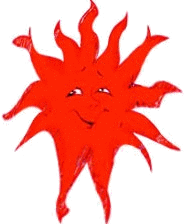 Ветроуказатель
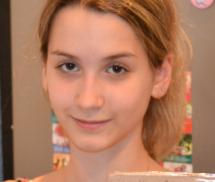 Овсянникова 
Елизавета
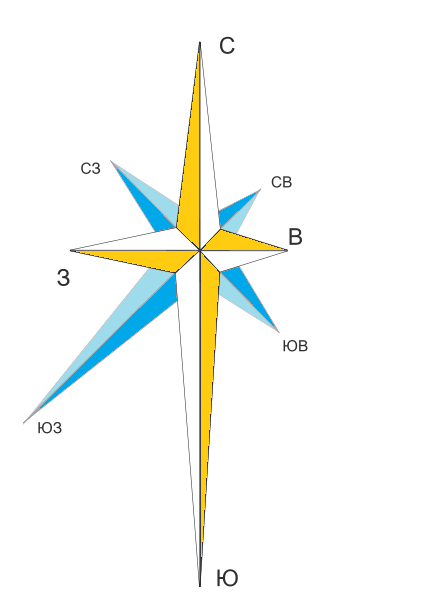 Выполнила
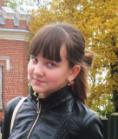 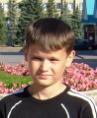 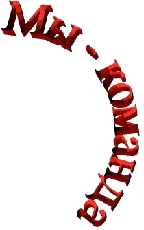 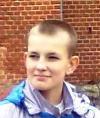 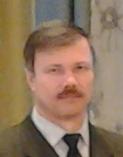 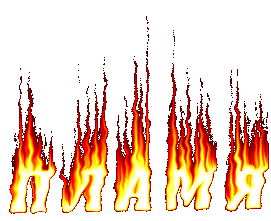 Руководитель группы,
учитель физики:Глушков Евгений Николаевич
г. Кирсанов
Наши контакты
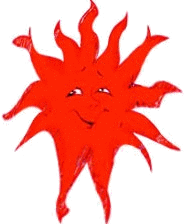 Российская Федерация393360, Тамбовская область, город Кирсанов, ул 50 лет Победы, дом 27-а

МБОУ СОШ №1

Сайт школы: http://kirssh1.68edu.ru/ 

Контактный e-mail: gen15@mail.ru
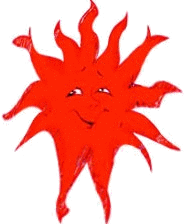 Цель работы: сконструировать прибор для               			     определения направления ветра 		     и оценки скорости ветра

Место разработки:  
МБОУ СОШ №1 город Кирсанов, кабинет физики

Место изготовления:
	домашняя лаборатория

Этапы выполнения задания:
Выяснение необходимости прибора для построения розы ветров местности
Изучение принципа действия прибора
Конструирование ветроуказателя.
Испытание прибора.
Вывод по работе
1. Выяснение необходимости прибора для построения розы ветров местности
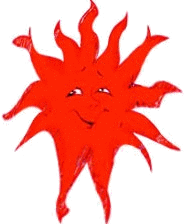 Роза ветров характеризует режим ветра в данном месте по многолетним наблюдениям.
Розу ветров учитывают при строительстве взлётно-посадочных полос аэродромов, автомобильных дорог, планировке населенных мест (целесообразной ориентации зданий и улиц), оценке взаимного расположения жилмассива и промзоны (с точки зрения направления переноса примесей от промзоны) и множества других хозяйственных задач (агрономия, лесное и парковое хозяйство, экология и др.).
С сайта http://ru.wikipedia.org
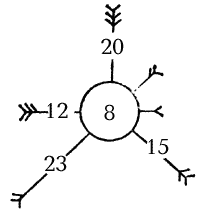 Прибор нужен, чтобы, учитывая направление и силу ветра,сажать растения вокруг школы и дома!!!
2. Изучение принципа действия прибора
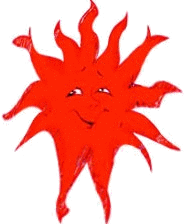 Ветроуказатель – это прибор для определения направления и скорости ветра.

Простейший ветроуказатель состоит из яркой плотной ленты, прикреплённой к шкале с отмеченными углами.
По углу отклонения ленты мы будем судить о скорости ветра.
3. Конструирование ветроуказателя.
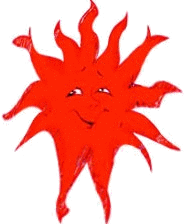 Для изготовления прибора возьмём

 стержень
 прочную яркую ленту
 кусок картона
 изоленту
 транспортир
 скотч
 проволоку
 ножницы
 пассатижи
Что же ещё?
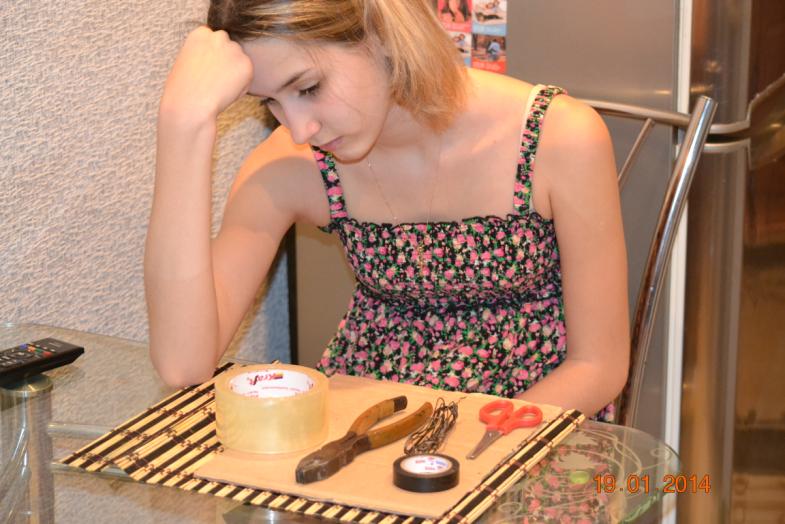 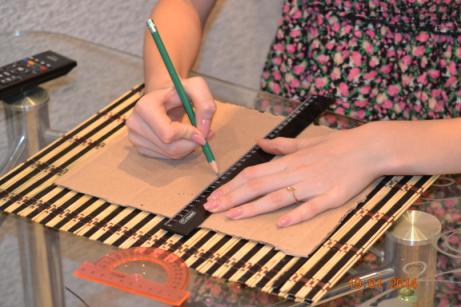 1. На куске картона с помощью транспортира разметила углы отклонения ленты от 0º до 90º и оклеила картон скотчем, чтобы он не промок.

2. К проволоке изолентой прикрепила оранжевую тканевую полоску.

Вот что получилось
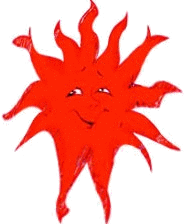 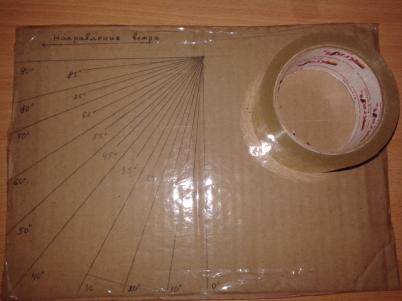 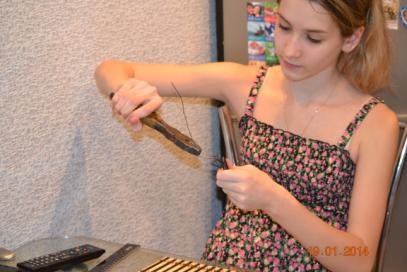 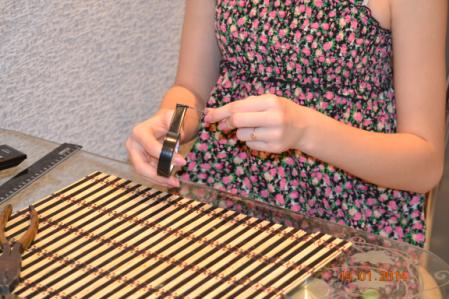 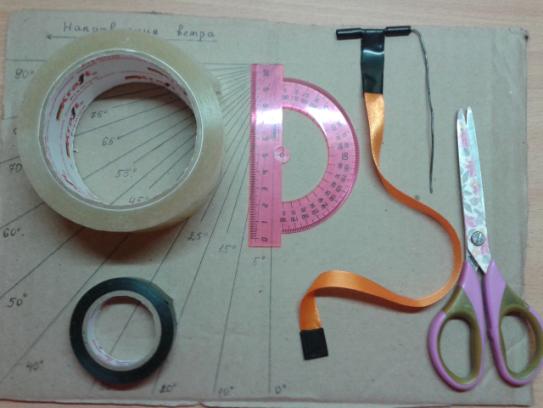 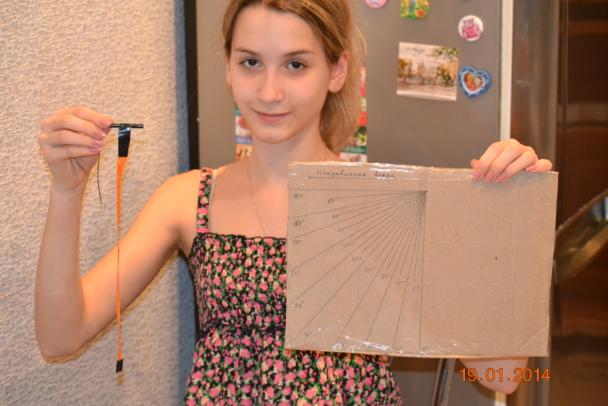 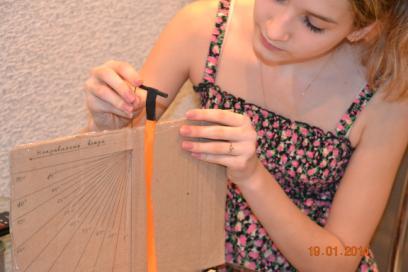 3. Полоску укрепила на картонке-шкале.






4. Картонку-шкалу закрепила на стержне, а стержень на улице.
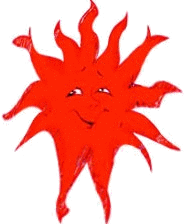 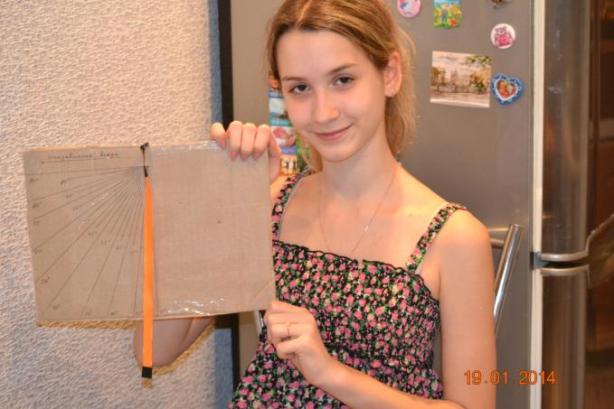 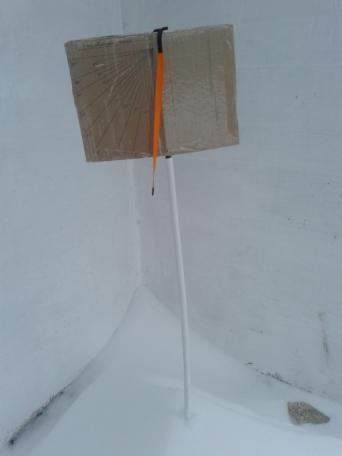 Ветроуказатель готов! Можно проводить наблюдения!
5. Испытание прибора.
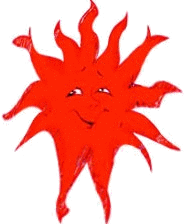 Испытания проводили на улице.
Оранжевую полоску было хорошо видно. Угол отклонения почти не изменялся, так как полоска не слишком лёгкая и порывы ветра её «не дёргали».
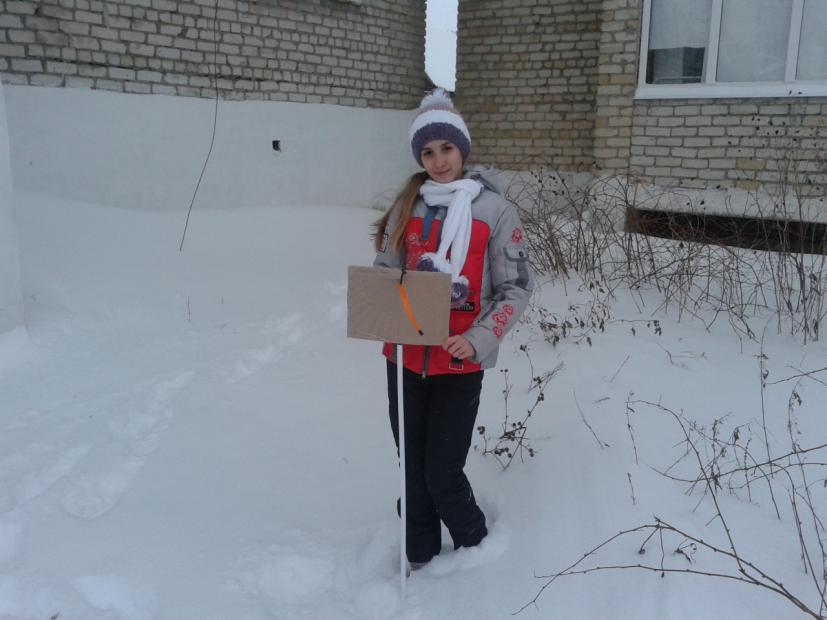 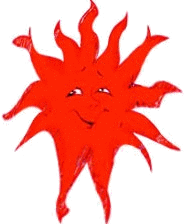 5. Вывод по работе
Сконструированный нами ветроуказатель показывает направление ветра и по нему можно оценить скорость ветра.

Прибор можно использовать для наблюдений за изменением направления и скорости ветра!
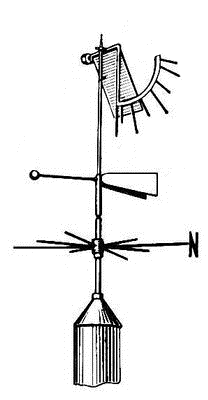